Book of Isaiah
Chapters 56-66
Glorious Victory for God’s People
= Isaiah’s life
Assyrian Captivity
Israel (Northern)
Israel (United Kingdom)
Return
Babylonian Captivity
Judah (Southern)
Book of Isaiah:
1-39: Present Crises
Syrian Crisis under Ahaz (1-12)
Assyrian Crisis under Hezekiah (28-39)
40-66: Future Hope
Return after Babylonian Crisis
Highly Messianic
Class Plan
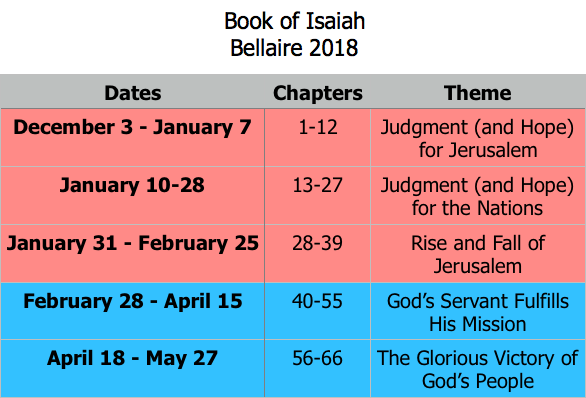 Isaiah 56:1
Thus says the Lord:“Keep justice, and do righteousness,for soon my salvation will come,    and my righteousness be revealed.”
Isaiah 1-39 – Do justice and righteousness!
Isaiah 40-55 – God will act in righteousness.
ch. 61
The Work of the Anointed One
ch. 60
ch. 62
Visions of Restored Jerusalem
59:15-21
63:1-6
Visions of Jehovah’s Judgment
63:7-64:12
59:9-15
Confession and Cry to Jehovah for Help
65:1-66:17
56:9-59:8
Rebukes of Current Jerusalem
Isaiah 56:9 – 57:21Rebukes of Current Jerusalem
56:10 – Watchmen blind and mute, unlike the alert, loud watchmen of restored Zion in 62:6.
56:11 – Shepherds have “turned to there own way, each one,” like the sheep of 53:6.
57:1-2 – Death of the righteous one is welcome rest in such a wicked time. 
57:8 – Idolatry and false worship described as humiliating sexual activity.
57:10 – Pursuing evil (instead of God) with renewed strength, without fainting (see 40:31)
57:12 – Righteousness and deeds will not profit them, which Isaiah laments in 64:6.
Isaiah 56:9 – 57:21Rebukes of Current Jerusalem
57:13 – BUT, God’s city is for those who trust in Him; they will inherit the land. (Psalm 37:11)
57:14 – Building of city (44:26; 60:10, 61:4) and preparing way for return (35:8-10; 40:3)
57:16-18 – God’s anger not forever, which is what Isaiah counts on in his lament in 64:9.
57:18-19 – God will heal the evil person, and we already know how that will happen (53:5)
57:19 – There is peace in God’s healing, whether you are far or near. (see 57:2)
57:20-21 – BUT, there is no peace—only turmoil—for the wicked.
Isaiah 57 in the New Testament
Ephesians 2 (see Isaiah 57:19)
But now in Christ Jesus you who once were far off have been brought near by the blood of Christ. For he himself is our peace, who has made us both one and has broken down in his flesh the dividing wall of hostility by abolishing the law of commandments expressed in ordinances, that he might create in himself one new man in place of the two, so making peace, and might reconcile us both to God in one body through the cross, thereby killing the hostility. And he came and preached peace to you who were far off and peace to those who were near. For through him we both have access in one Spirit to the Father.
Structure of Isaiah
1-12 : Judgment/Hope for Judah & Jerusalem
Isaiah 1-39
Judgment
13-27 : Judgment/Hope for the Nations & World
28-39 : The Rise and Fall of Jerusalem
Isaiah 40-66
Hope
40-55 : God’s Servant Fulfills His Mission
56-66 : Glorious Victory for Servants of the Lord
Isaiah Highlights (56-66)
I dwell in a high and holy place, and with the contrite and lowly.
The Lord puts on His armor to bring salvation and recompense. 
Your gates will be open continually; they will not be closed. 
The Spirit of the Lord is on me…to proclaim good news to the poor.
Zion will be called Delight & Married, not Forsaken & Desolate.
God treads the wine press alone, executing His wrath.
Oh, that you would rend the heavens and come down!
57
59
60
61
62
63
64
Structure of Isaiah
1-12 : Judgment/Hope for Judah & Jerusalem
Isaiah 1-39
Judgment
13-27 : Judgment/Hope for the Nations & World
28-39 : The Rise and Fall of Jerusalem
Isaiah 40-66
Hope
40-55 : God’s Servant Fulfills His Mission
Isaiah Highlights (40-55)
God chooses Cyrus, His anointed, to rebuild Jerusalem.
Look to Abraham your father: I blessed him; I will comfort you. 
Do not fear, worm Jacob, I will help you…pulverize mountains.
Babylon the virgin is exposed and humiliated.
The Servant is crushed for the healing of God’s people.
God will redeem Israel from captivity like in Egypt.
“Come to the waters! Buy wine and milk without cost!”
”Can a woman forget her nursing child? …I will not forget…”
“You have wearied me with iniquities; I am the one who wipes out transgressions.”
How lovely are the feet who bring good news: “God reigns!”
Babylon’s idols bow down and are carried into captivity. 
A voice cries, “In the wilderness prepare the way of the Lord!”
“My Servant, whom I uphold…I have put my Spirit upon him.”
“For a moment I forsook you, but with everlasting love I will have compassion on you.”
The Servant sets his face like flint to do his work.
44-45
51
41
47
53
48
55
49
43
52
46
40
42
54
50
Book of Isaiah
Chapters 56-66
Glorious Victory for God’s People
*Next: chapters 58-59*
Structure of Isaiah
1-12 : Judgment/Hope for Judah & Jerusalem
Isaiah 1-39
Judgment
Isaiah 40-66
Hope
Isaiah Highlights (1-12)
“In that day the Branch of the Lord will be beautiful and glorious…” 
The virgin shall bear a son, his name will be “Immanuel.”
A child will be born; will sit on David’s throne, governing in peace forever. 
The mountain of the house of the Lord, nations flow to it.
God will remove jewelry/accessories of wealthy Jerusalem women. 
A shoot will spring from the stem of Jesse.
God sings a sad love song about his vineyard, Israel. 
Assyria condemned as God’s tool that became prideful. 
“Come, let us reason together, says the Lord. Though your sins are as scarlet, they will be as white as snow.”
Isaiah sees God and is called to the prophetic work. 
Draw from the springs of salvation! Give thanks to His great and holy name!
Assyrian conquest of Israel foretold w/ child named “swift-spoil-speedy-prey.”
4
7
9
2
3
11
5
10
1
6
12
8
Structure of Isaiah
1-12 : Judgment/Hope for Judah & Jerusalem
Isaiah 1-39
Judgment
13-27 : Judgment/Hope for the Nations & World
Isaiah 40-66
Hope
Isaiah Highlights (13-27)
The Nations (“God’s oracle concerning…”)
Valley of Vision (Jerusalem)
Syria & Israel
Tyre
Ethiopia
Babylon
Egypt
Moab
The World
A happy song of a vineyard (restored Israel) that is secure and fruitful!
God prepares a banquet on His mountain, swallows up death forever.
God brings destruction on the whole earth. 
The wicked die and are destroyed, the dead of God’s people rise again.
22
17
23
18
21
13-14
19-20
15-16
27
25
24
26
Structure of Isaiah
1-12 : Judgment/Hope for Judah & Jerusalem
Isaiah 1-39
Judgment
13-27 : Judgment/Hope for the Nations & World
28-39 : The Rise and Fall of Jerusalem
Isaiah 40-66
Hope
Isaiah Highlights (28-39)
Prophecies of the Assyrian Crisis
The Lord slaughters the nations in a great, heavenly, bloody, greasy sacrifice.
“This people draw near with their words and honor me with lip service, but they remove their hearts far from me.”
“The Destroyer” will be destroyed after he is done destroying.
God’s warning to Judah: Do not trust in an Egyptian alliance!
“Behold, I am laying in Zion a stone…he who believes in it will not be put to shame.”
The Spirit is poured out, bringing life, righteousness, peace, and security to God’s people.
The ransomed return to Zion on the Highway of Holiness.
Stories of Assyrian Crisis
Hezekiah foolishly shows off his wealth to the Babylonians.
Assyria besieges and taunts the city of Jerusalem.
Hezekiah falls fatally ill, prays to God and gets 15 years of life.
Hezekiah calls to God and 185,000 Assyrians are killed.
34
29
33
30-31
28
32
35
39
36
38
37
61:1-9
The Commission of the Anointed One
61:10-62:12
60:1-22
Visions of Restored Jerusalem
59:15-21
63:1-6
Visions of Jehovah’s Judgment
59:9-15
63:7-64:12
Prayers for Jehovah’s Forgiveness
56:9-59:8
65:1-66:17
Rebukes of Current Jerusalem
56:1-8
66:18-24
The Place of Foreigners in God’s Zion
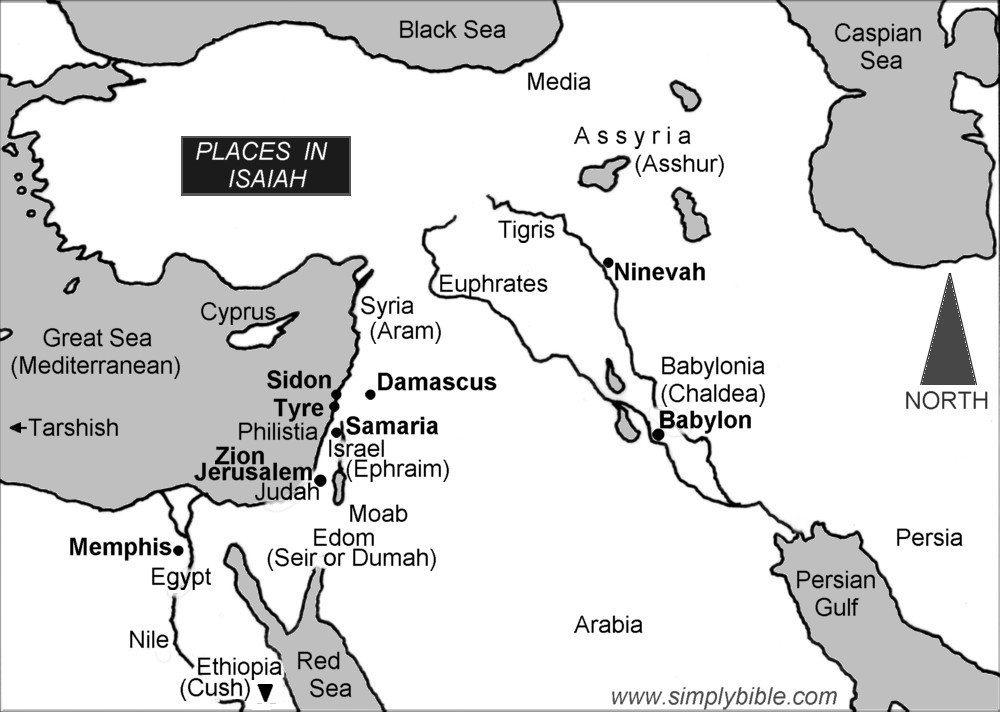